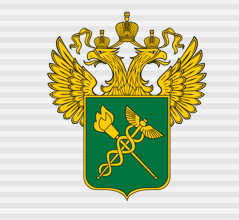 АРХАНГЕЛЬСКАЯ ТАМОЖНЯ
О практике правонарушений в сфере таможенного регулирования экспортных операций компаний и предстоящих изменениях в деятельностиИ.о. Начальника таможниРоманов александр николаевич
Деятельность таможни по выявлениюадминистративных правонарушений
Непредоставление статистической формы учета перемещения товаров
Нарушения права ЕАЭС и законодательства РФ о таможенном деле
Нарушения валютного законодательства
Иные правонарушения
454
Количество возбужденных дел об административных правонарушениях
23
307
40
74
в отношении индивидуальных предпринимателей
в отношении физических лиц
в отношении юридических лиц
в отношении должностных лиц
1
Штраф сконфискацией
Конфискация
Предупреждение
Штраф
1
Недостатки в деятельности участников ВЭД способствующие совершениюадминистративного правонарушения
Заключение контракта
не учитывается деловая репутация и надёжность контрагента, что приводит к задержкам осуществления оплаты поставленных товаров или вовсе прекращению деятельности нерезидента
Исполнение контракта
отсутствие достаточной степени заботливости и осмотрительности. Например, осуществление поставок продукции при имеющейся задолженности контрагента по оплате предыдущих
Претензионная работа
отсутствие закрепленного порядка действий в случае возникновения у сторон споров и разногласий
Судебная работа
формальный подход к условиям урегулирования споров при обращении в судебные органы. Не учитываются затраты на судебные издержки и отказ от обращения в суд
Контроль руководителя
ошибки в документах и формах учета валютных операций, нарушение процедуры их представления
2
2
Деятельность таможенных органовпо профилактике правонарушений
направление представлений об устранении причин и условий, способствующих совершению правонарушений
проведение информационно-разъяснительной работы
консультирование участников внешнеэкономической деятельности
внедрение сервисов электронного взаимодействия
3
Изменения валютного законодательства
Поэтапная отмена обязанности по возврату валютной выручки
минеральные продукты, жемчуг, недрагоценные металлы
4
Контракты, заключенные в валюте Российской Федерации в отношении следующих товаров:
Контракты, заключенные в валюте Российской Федерации в отношении остальных товаров, кроме древесины и изделий из нее
Контракты заключенные в иностранной валюте
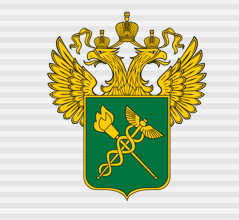 АРХАНГЕЛЬСКАЯ ТАМОЖНЯ
О практике правонарушений в сфере таможенного регулирования экспортных операций компаний и предстоящих изменениях в деятельностиИ.о. Начальника таможниРоманов Александр николаевич